Развивающие карточки «Предметная имитация»
Автор:
Попова Екатерина Олеговна,
учитель-дефектолог,
МАДОУ «Детский сад № 106»,
 г. Череповец
Уважаемые коллеги, в презентации представлено пошаговое изготовление развивающих карточек «Предметная имитация» для занятий по конструированию.
		Конструирование по образцу является самым трудным видом конструирования для детей, потому что требует концентрации внимания на конструируемом материале и изображении-образце. Важно уметь создать понятное для ребенка пособие для этого. Об этом данная презентация.
Шаг 1. Строим в нужном положении фигуры. Фотографируем. Именно опираясь на это изображение ребенок будет конструировать свою модель.
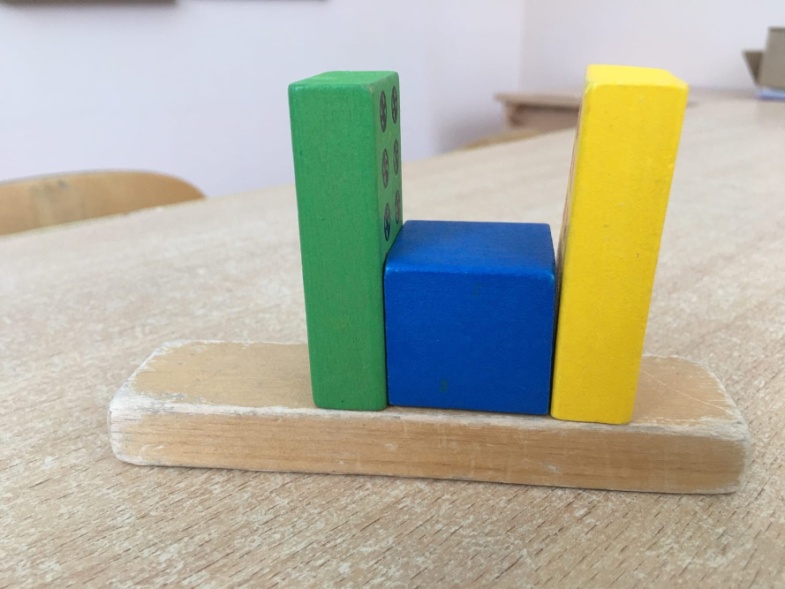 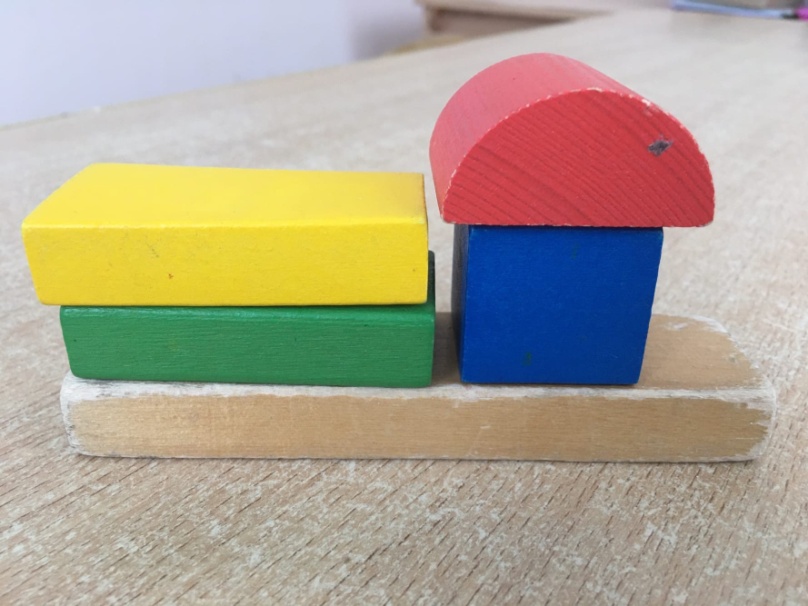 Шаг 2. Формируем полученные фотографии в единый документ в программе  WindowsWord для печати.
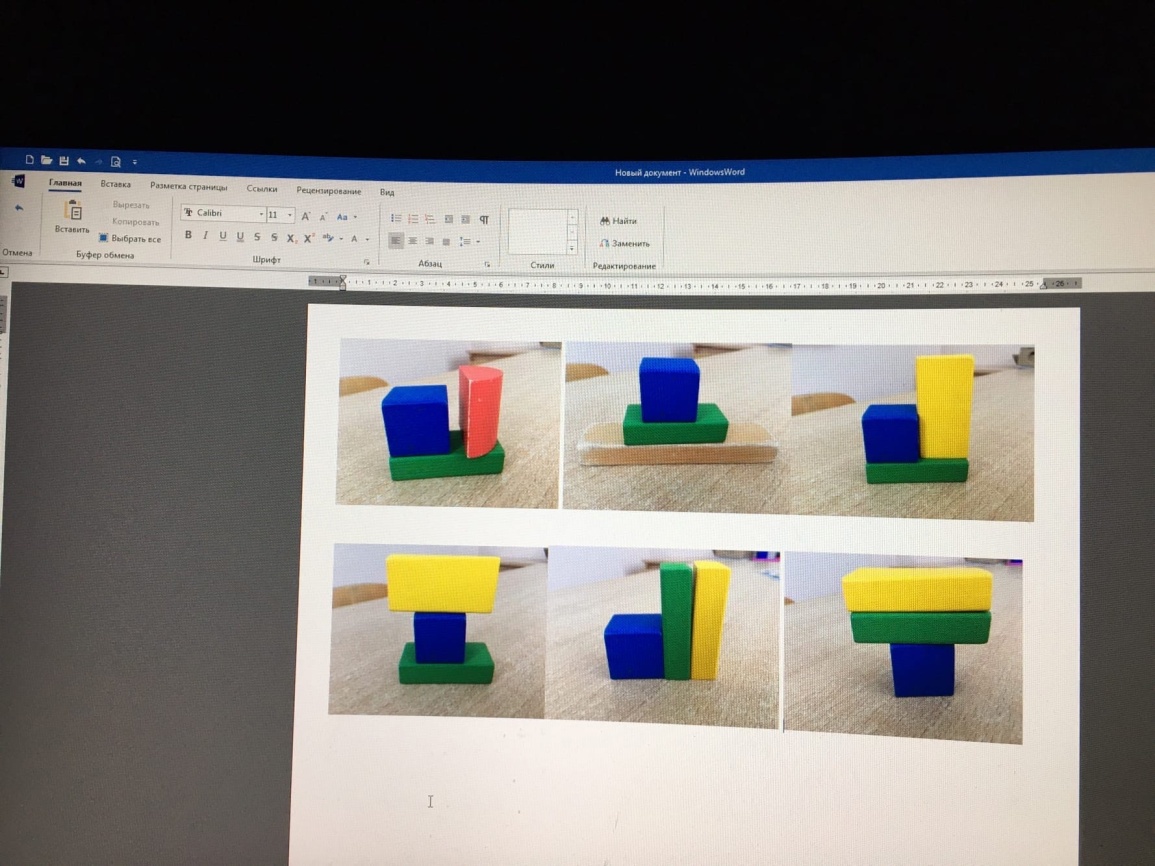 Шаг 3. Распечатываем документ на цветном принтере.
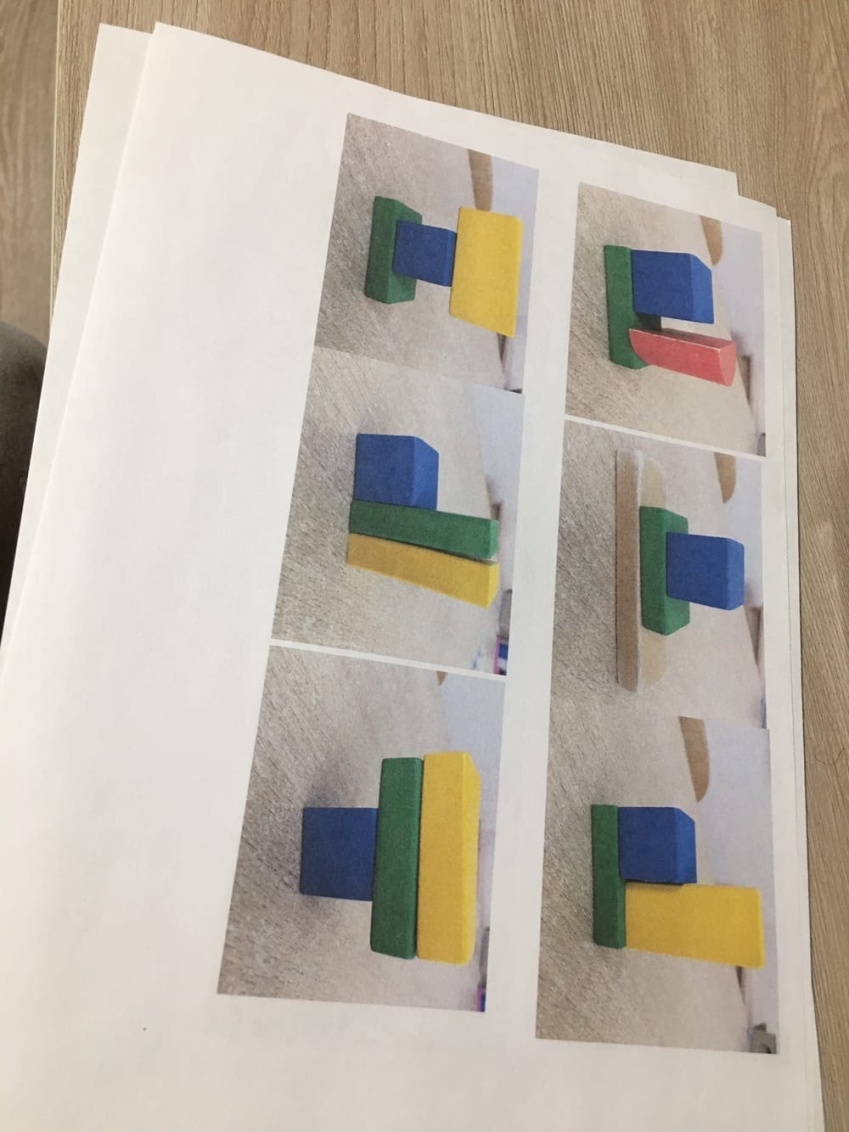 Шаг 4. Разрезаем изображения на отдельные карточки.
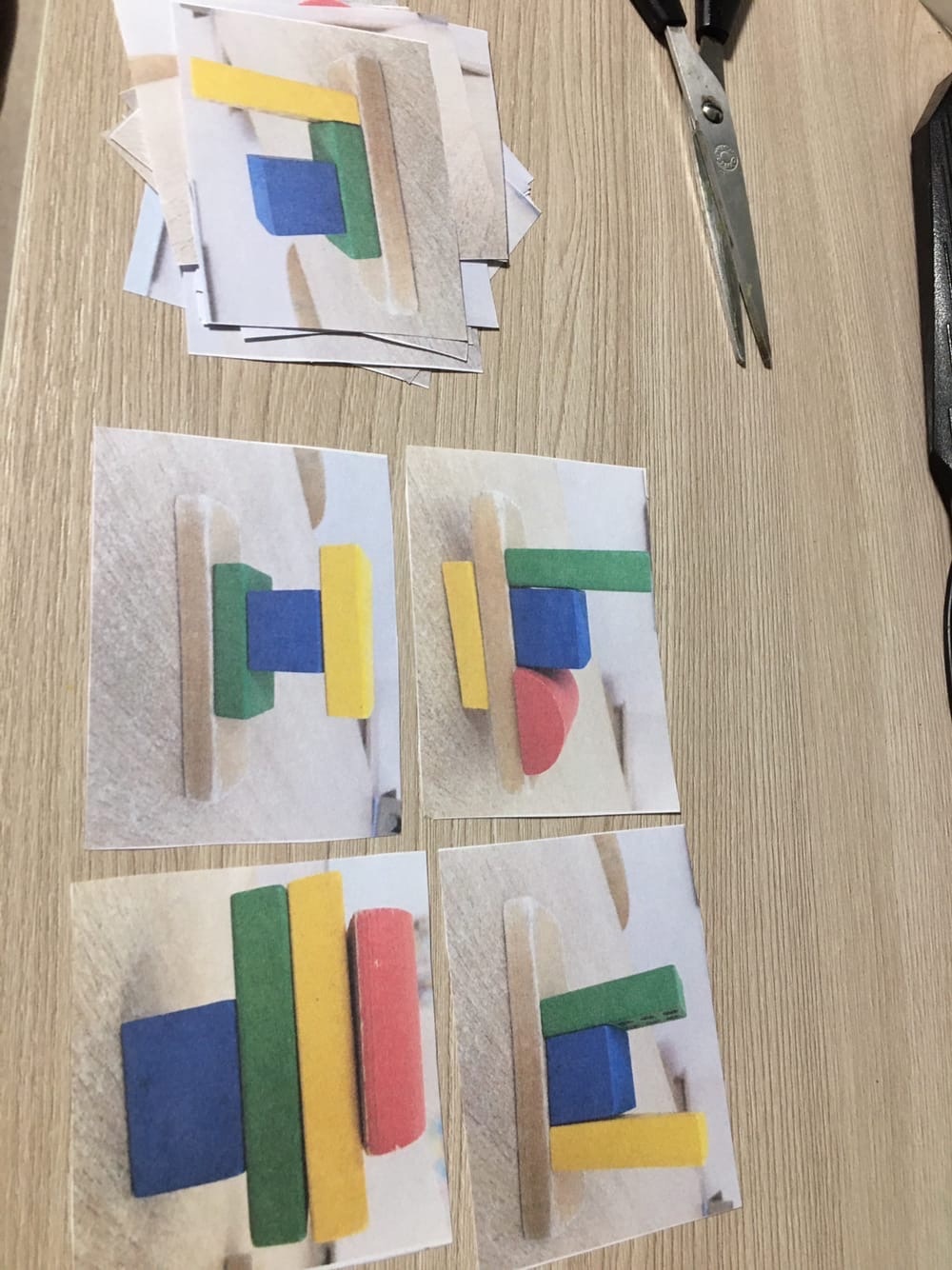 Шаг 5. Ламинируем карточки.
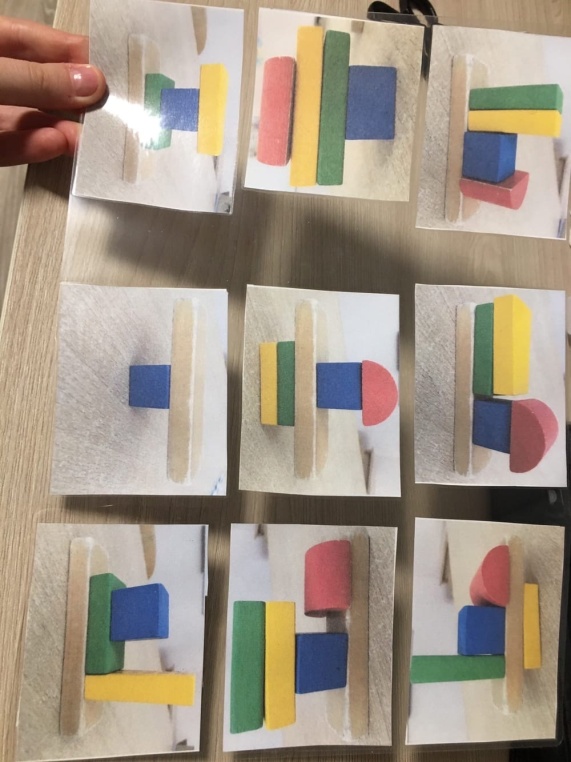 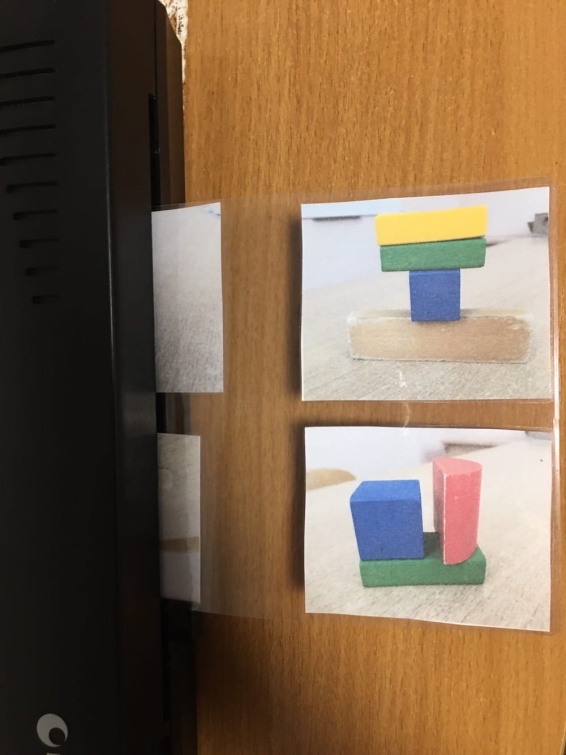 Шаг 6. Вырезаем карточки.
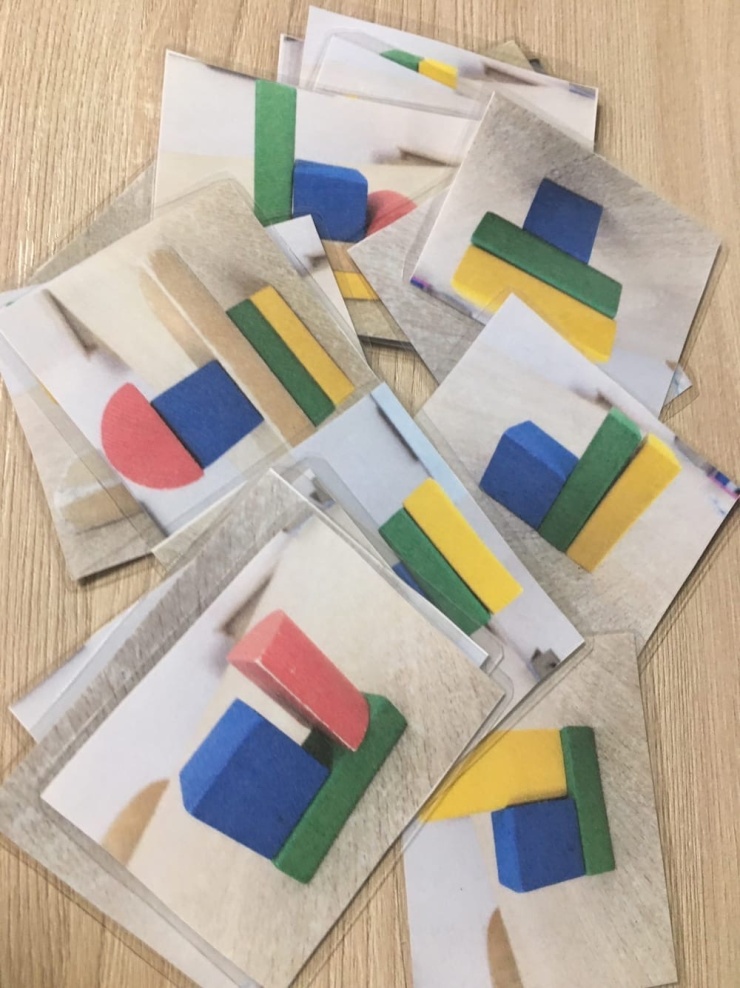 Готово!
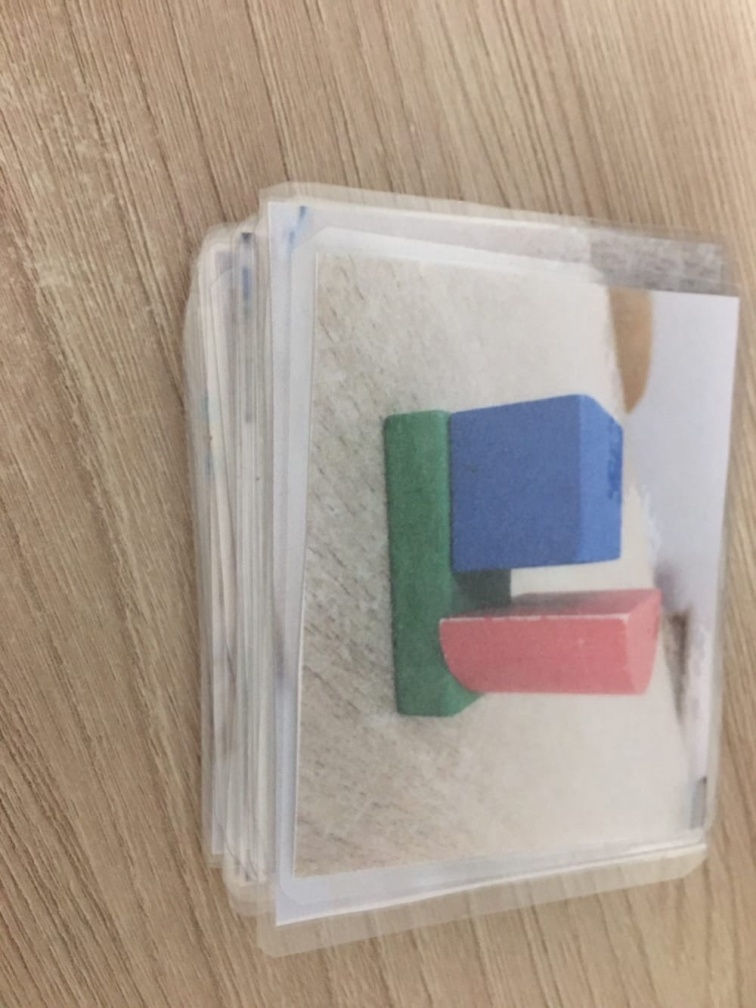 Уважаемые коллеги, надеюсь, что данное пособие окажется для вас полезным.
Спасибо за внимание